Adobe Visual Design2.00 Identifying design elements when preparing images (10%)7.00 Identifying design elements when preparing illustrations (1%)12.00 Identifying design elements when preparing page layouts (6%)
Part 1: Elements of Design
Color
Line
Shape
Texture
Color
Helps identify objects in a design.
Creates visual flow in a design.
Communicates feelings and moods to the audience or viewer.
Consists of hue, saturation, and brightness.
RED - excitement, anger, 
           danger, love
ORANGE - liveliness, energy
                   warmth
BLUE - calm, sadness, 
             serenity
PURPLE - royalty, dignity
                  mystery
BLACK - mourning, despair
                sophistication
YELLOW - cowardice, sympathy 
                   cheerfulness
WHITE - innocence, purity,
               faith
Color
Particular colors in a design can communicate certain moods and feelings to the audience
GREEN - envy, luck, 
                peacefulness
Complementary Colors
Colors across from each other on the color wheel work well together when used in a design
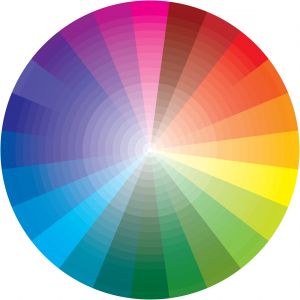 Example : Purple and Green
Hue
The name given to a color
Within a particular hue, a variety of individual colors can be created by changing saturation and brightness
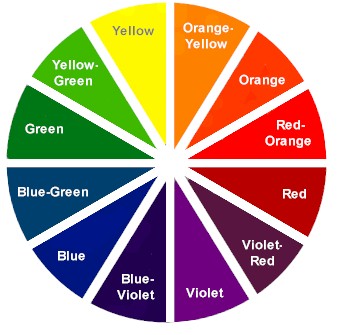 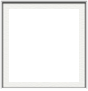 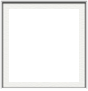 Saturation
The amount of hue used in a particular color.
Example : PURPLE
Less saturated with the purple hue.


More saturated with the purple hue.
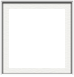 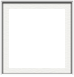 Brightness
How light or dark a color appears; adding black or white changes a color’s brightness.
Example : GREEN
Bright Green (white added to a green hue).


Dark Green (black added to green hue).
Lines
Give direction to a design.
Create movement in a design.
Thick lines show importance, thin lines demonstrate quick movement.
Could be vertical, horizontal, diagonal, or curved lines.
Lines
VERTICAL LINES
-carry eye up and down
-convey a feeling of awe
or challenge

DIAGONAL LINES
-slanted
-add interest to a design
HORIZONTAL LINES
-carry eye left and right
-convey a feeling of calm or peacefulness

CURVED LINES
-gently bent
-give a soft, relaxed 
feel to a design
Shape
The form of an object.
When lines enclose a space.
Can be used to help identify objects:
Example : circle = sun, oval = egg
Three basic shape types:
Texture
Combination of dots, lines, and colors used create the illusion of a surface appearance.
Adds depth and dimension to a design.
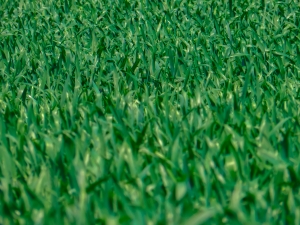 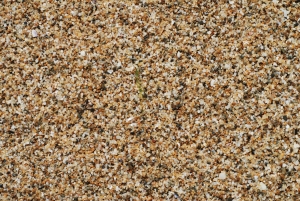 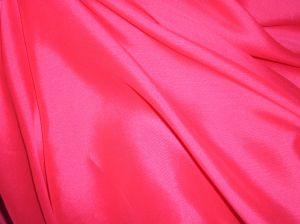 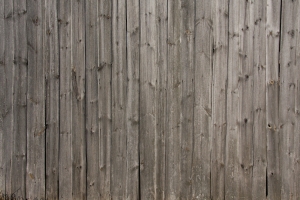 Part 2: Principles of Design
Proportion
Balance
Rhythm
Emphasis
Unity/Harmony
Proportion
A size relationship between components of a design.
Proportion can be:  
Between one component of a design and another component .
	OR
Between a component and the design as a whole.
Balance
How design elements are arranged either horizontally or vertically on the canvas.
FORMAL BALANCE
Also known as symmetrical balance
Design is exactly equal on both sides
INFORMAL BALANCE
Also known as asymmetrical balance
Both sides of the design are not equal, but are still balanced
Rhythm
Creating the feeling of movement in a design.
Generated through the repetition of lines, colors, shapes, and textures.
Emphasis
Center of interest in a design.
Component of the design that is noticed first by the audience.
Can create visual flow in a design.
Unity/Harmony
When all components of a design look as if they belong together.
Achieved when the Elements and Principles of Design are used effectively.
Part 3 Digital Graphics
Any image or design created or edited by a computer.
Drawings
Logos
Photos
Advertising
Buttons
Icons
Diagrams
Charts
Digital Graphics
Bitmap Graphics
Use square pixels arranged in a grid that have assigned colors.
Lose clarity when viewed up close or zoomed in.
Also referred to as Raster Graphics.
Vector Graphics
Use mathematical formulas to define lines, points, curves, and other attributes.
Do not lose clarity when viewed up close or zoomed in.
Best type of graphic for printing in large scale.
Resolution
Describes the clarity of Bitmap Graphics.
Determined and defined by the number of Pixels Per Inch (PPI).
HIGH RESOLUTION
Very clear in appearance
Relatively large file size
LOW RESOLUTION
Blurry in appearance
Relatively small file size
Color Modes of Digital Graphics
Black & White - uses only true black and true white.
Grayscale - uses true black, true white, and all shades of gray in between.
True Color - all possible color combinations.
RGB (Red, Green, Blue) - optimized for viewing on a screen.
CMYK (Cyan, Yellow, Magenta, Black) - optimized for printing purposes.
Color Depth
The number of distinct colors a graphic is capable of displaying.
Related to color mode:
1-Bit : Black & White
8-Bit : Indexed Color (256 colors)
24-Bit : True Color (16.7 million colors)
Common Graphic File Formats
.JPEG (JPG)
Most common graphic file format.
Full color graphic format (16.7 million colors).
Relatively small file size.
.GIF
Indexed color format (256 colors).
Supports simple transparency layer.
Common Graphic File Formats
.PNG
Supports advanced transparency.
Relatively average file size.
Can be interlaced, optimizing for internet use.
.TIFF (TIF)
Versatile graphic type that can use a variety of color formats.
Format  works best for desktop publishing or print work.
Common Graphic File Formats
.TGA
Format most commonly used by digital scanners.
Full color format (16.7 million colors).
Relatively large file size.
.PSD
Native file type used by Adobe Photoshop.
Does not compress layers of a design, allowing for future editing.
Can only be opened and edited by Photoshop.